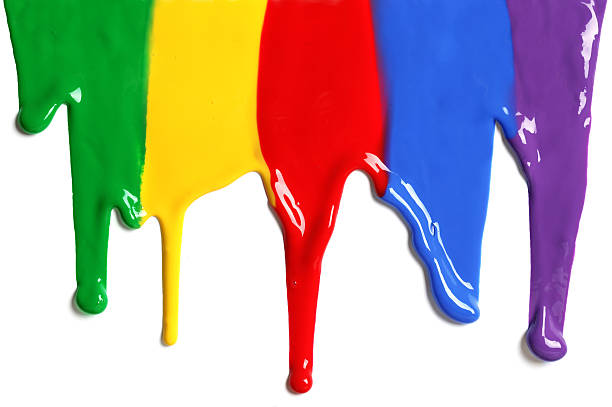 WELCOME
to the
Preschool Playgroup
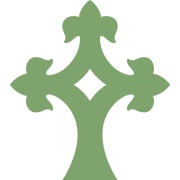 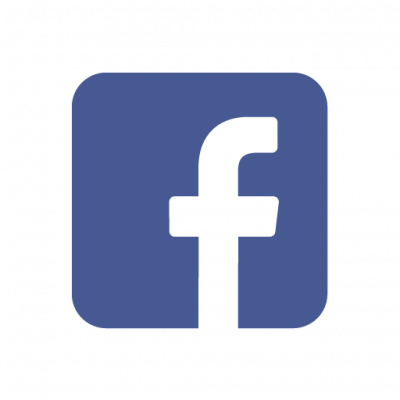 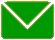 Run by Holy Trinity Church
Find us on Facebook
playgroup@htcchicago.org
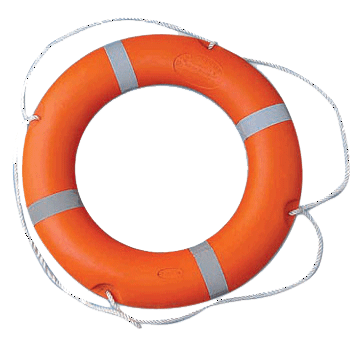 God Rescues
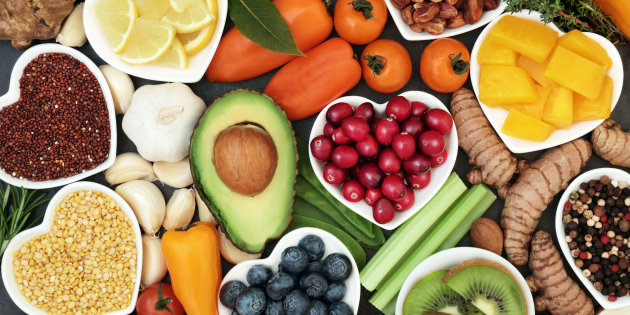 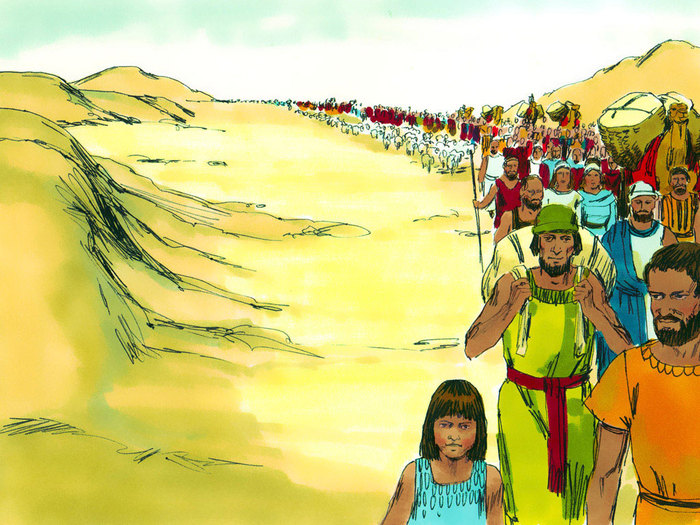 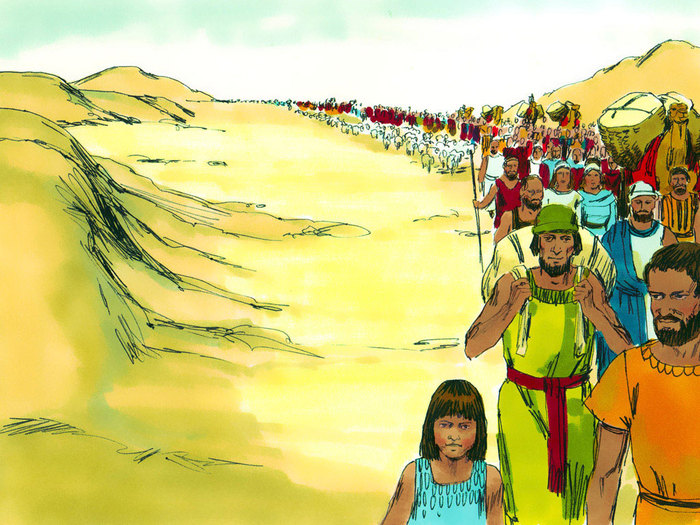 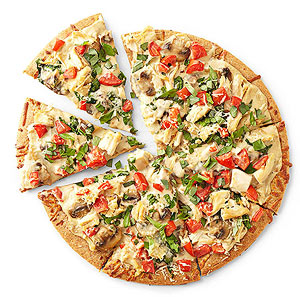 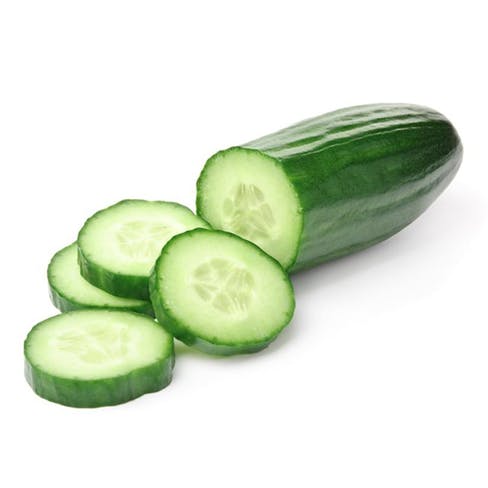 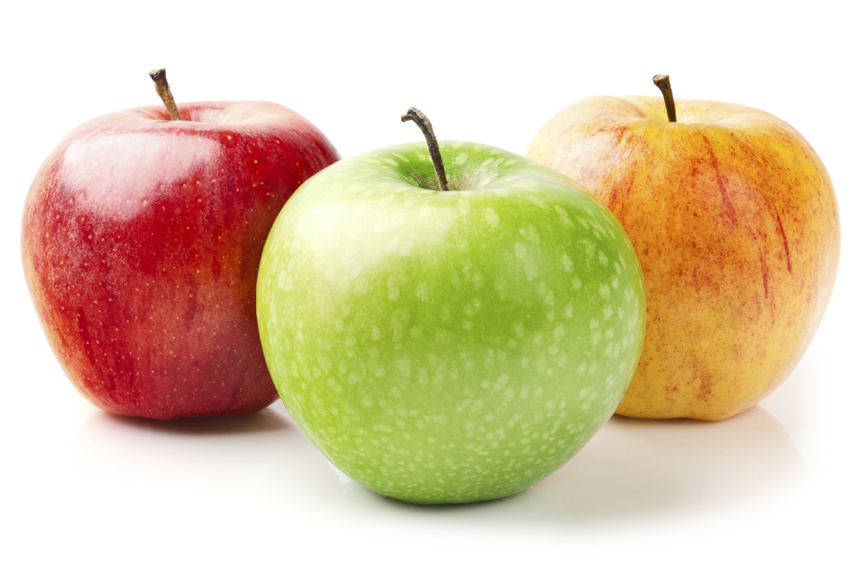 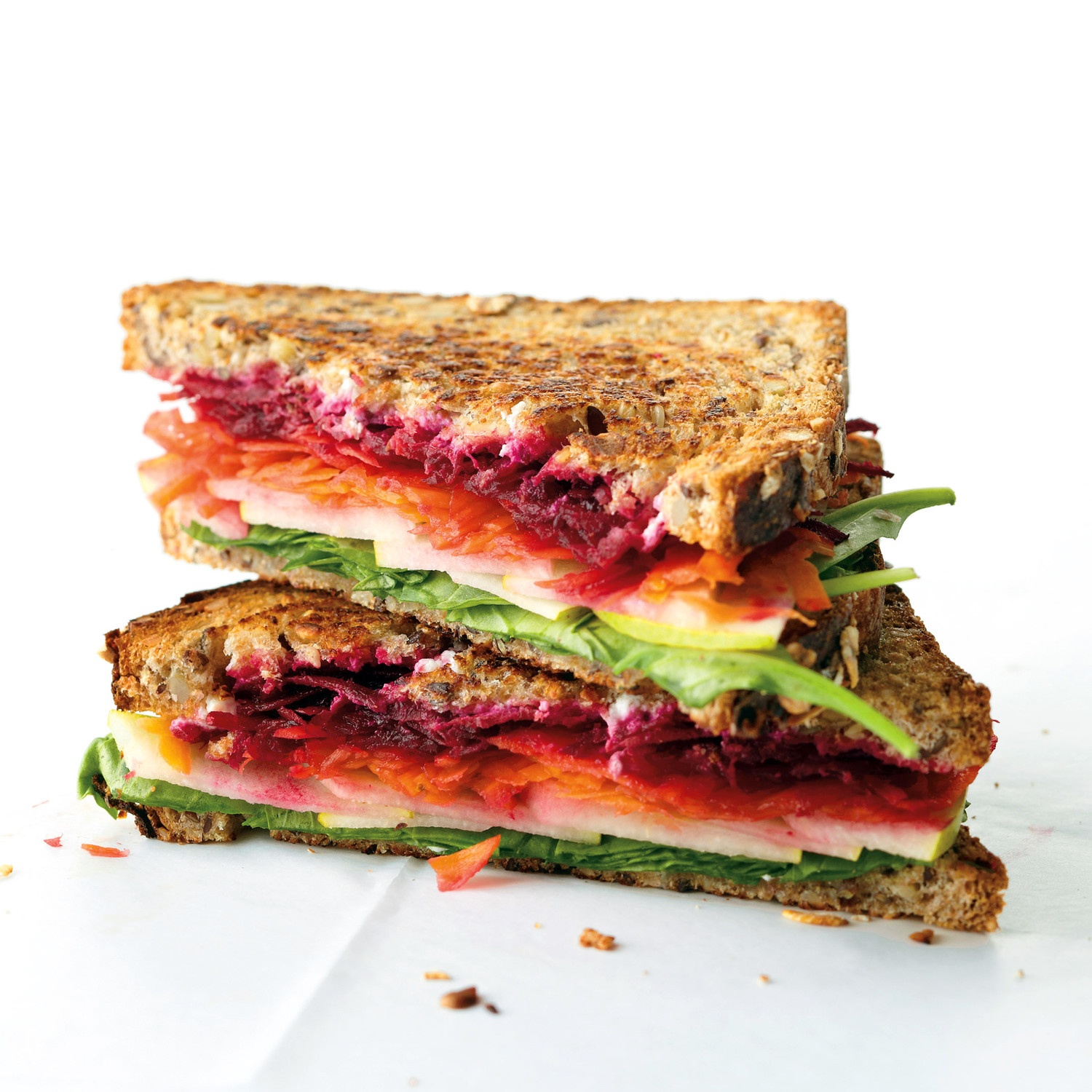 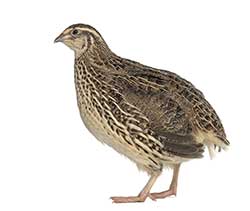 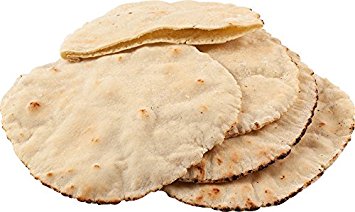 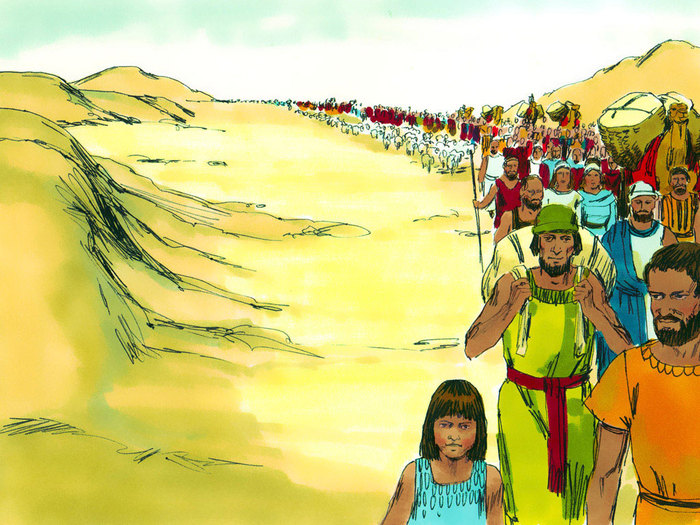 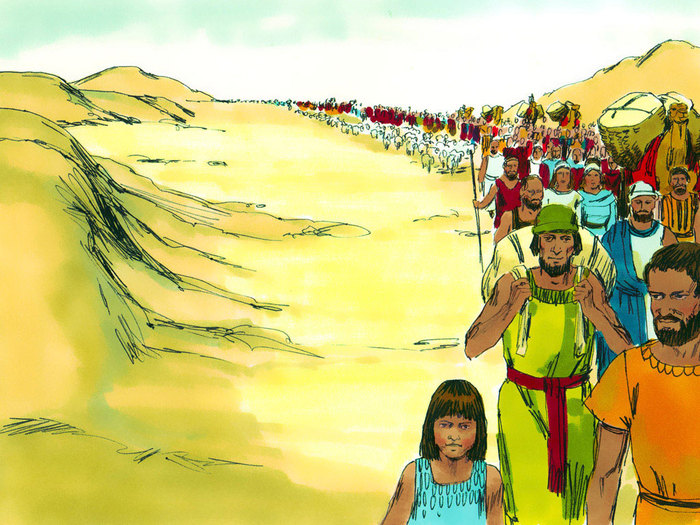 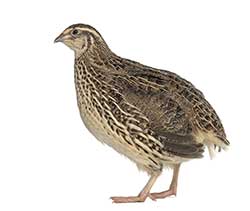 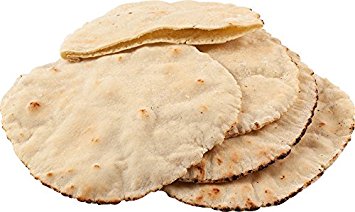 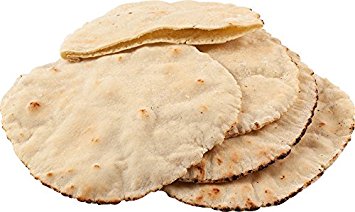 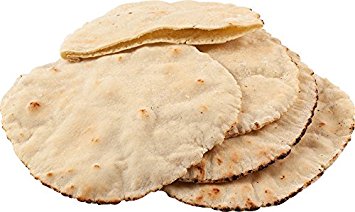 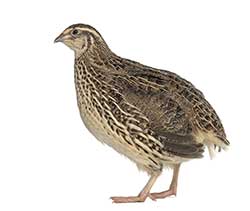 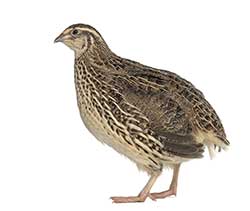 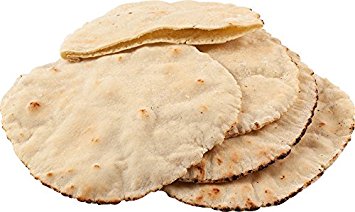 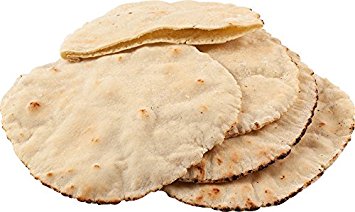 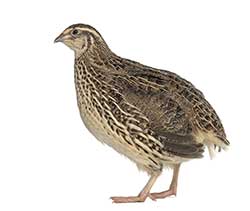 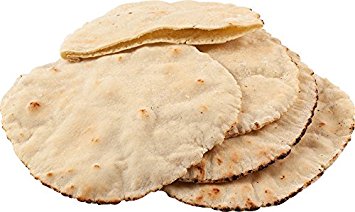 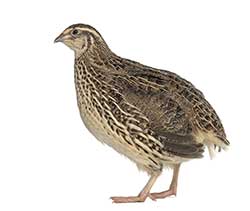 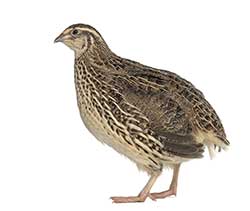 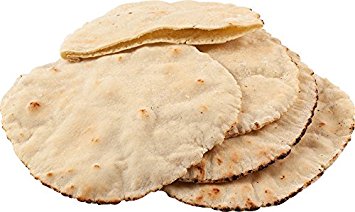 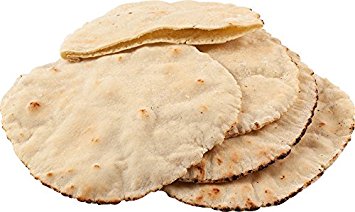 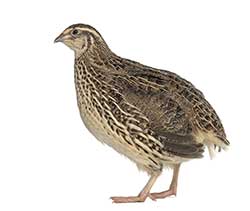 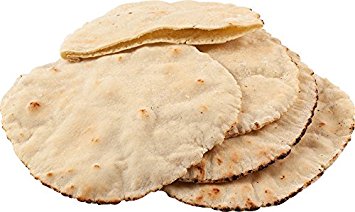 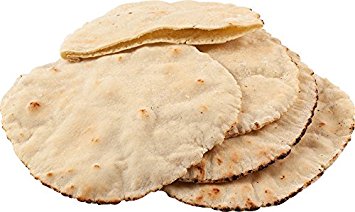 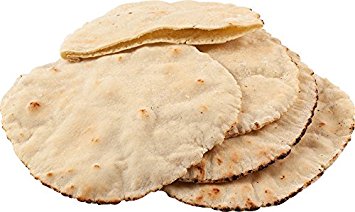 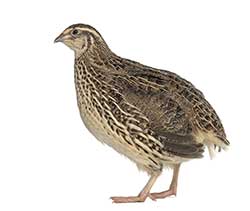 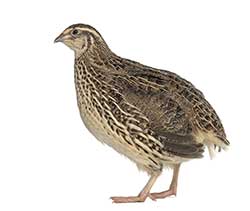 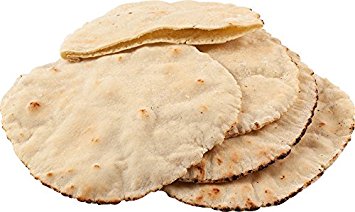 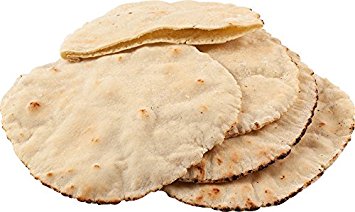 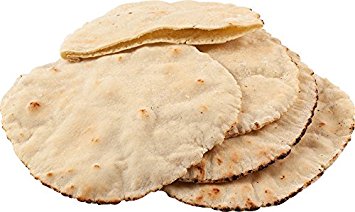 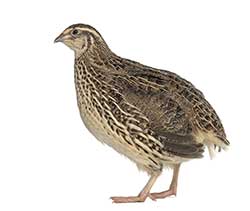 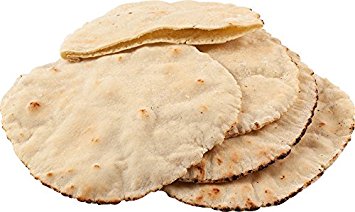 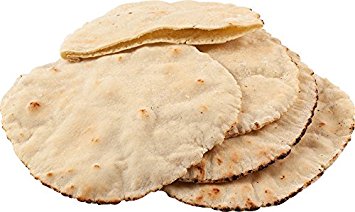 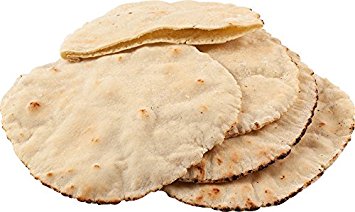 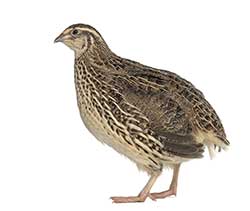 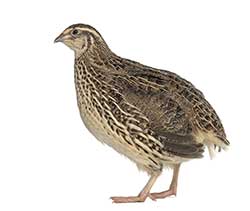 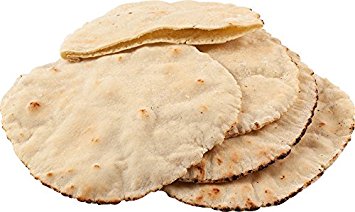 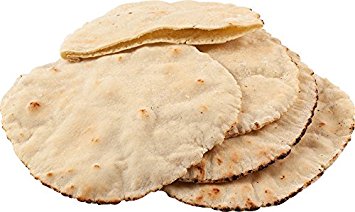 10 fat sausages sizzling in a pan
1 went POP and the other went BANG
8 fat sausages…
3
8
9
7
2
4
1
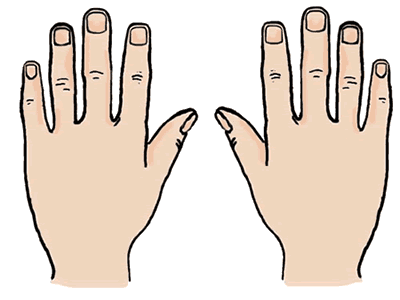 10
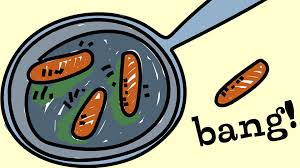 5
6
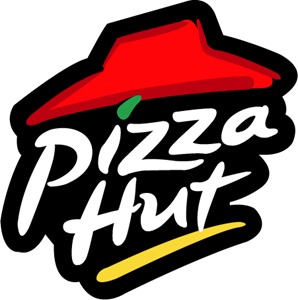 A Pizza Hut, a Pizza Hut
Kentucky Fried Chicken and a Pizza Hut
A Pizza Hut, a Pizza Hut
Kentucky Fried Chicken and a Pizza Hut
McDonalds, McDonalds
Kentucky Fried Chicken and a Pizza Hut
McDonalds, McDonalds
Kentucky Fried Chicken and a Pizza Hut
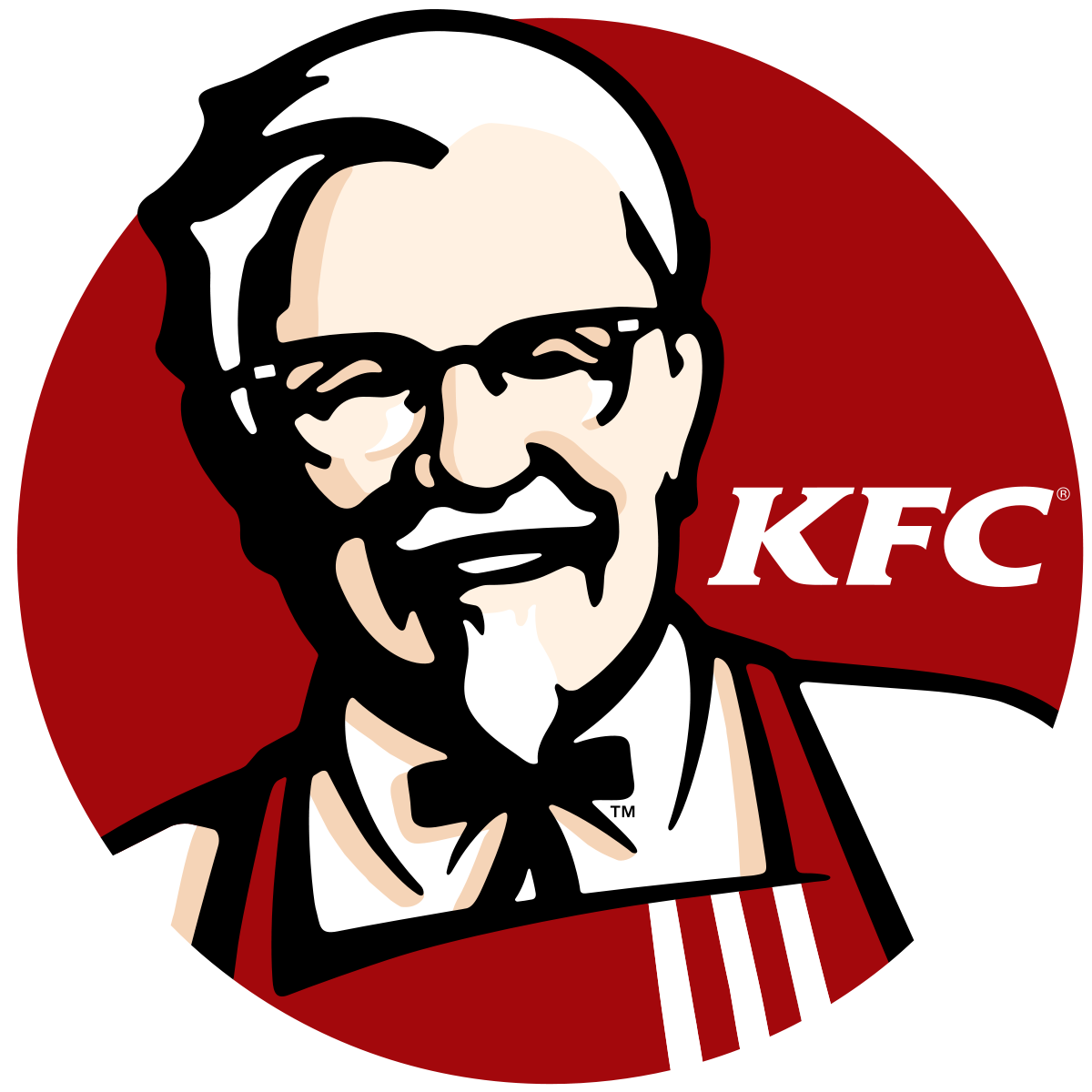 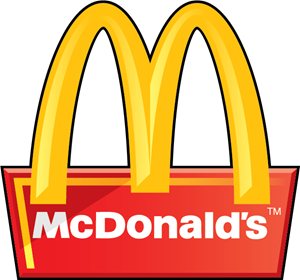 5 little peas
In a pea-pod pressed
1 grew, 2 grew
And so did all the rest
They grew and they grew
And they did not stop
Until one day the pod went
POP!
5 little peas
In a pea-pod pressed
1 grew, 2 grew
And so did all the rest
They grew and they grew
So fat and round
Then all the peas
Fell to the ground
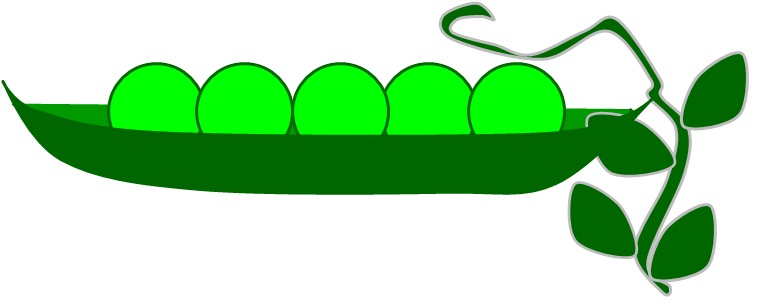 Hot Cross Buns Hot cross buns
1 a penny. 2 a penny.
Hot cross buns
Give them to your daughters
Give them to your sons
1 a penny. 2 a penny
Hot cross buns
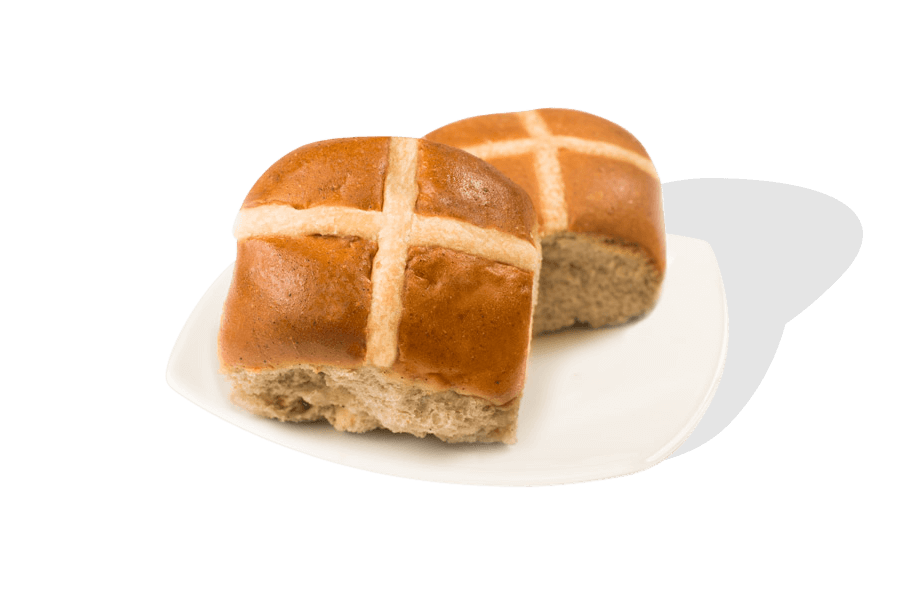 I’m a little teapot, short and stout,
Here’s my handle, here’s my spout.
When I start to whistle; hear me shout,
Pick me up and pour me out.
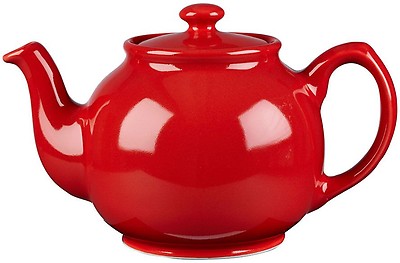